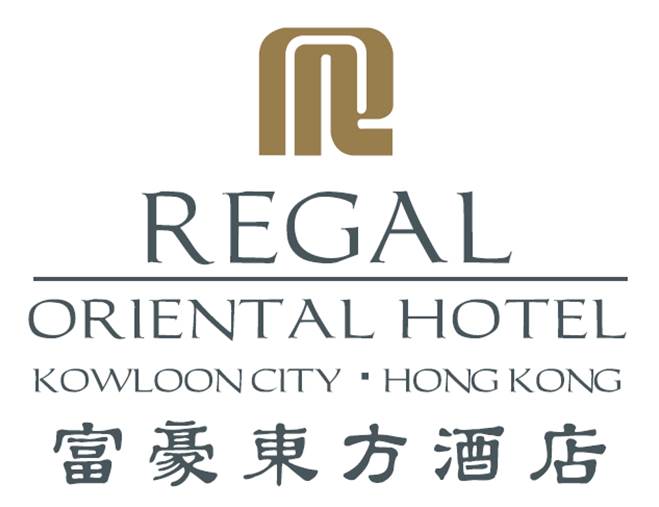 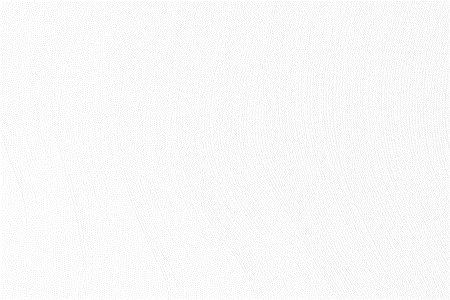 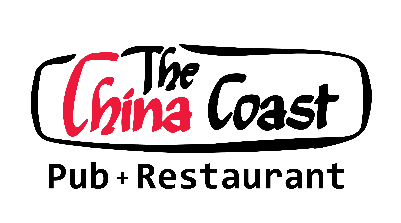 Drink Menu
20241007
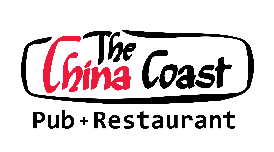 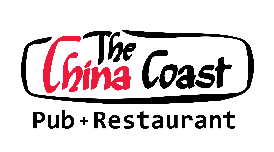 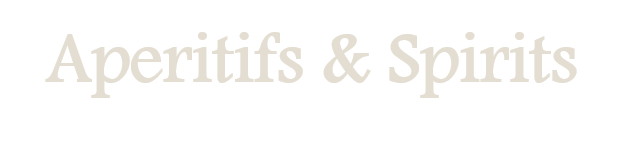 Aperitifs					Glass
Campari					$92
Dubonnet					$92
Fernet Branca				$92
Martini Bianco				$92
Martini Dry				$92
Martini Rosso				$92
Pernod					$92
Ricard					$92
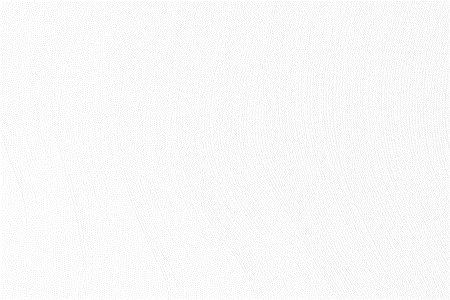 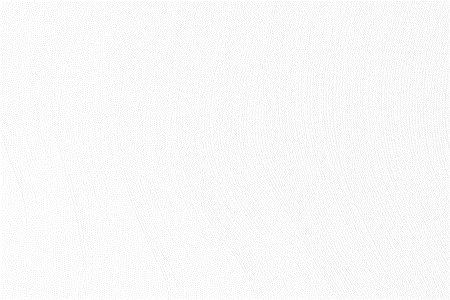 Sherrie & Ports				Glass
Harvey’s Bristol				$92
Tio Pepe Dry Sherrie			$92
Taylor’s Port Wine			$92
Spirits
Gin						Glass
Gordon’s					$92

Non-alcohol Gin				Glass
Sabatini Gin-o Sabatini		$92

Rum						Glass
Bacardi Rum				$92
Malibu					$92
Myer’s Dark				$92

Tequila					Glass
Jose Cuervo Silver			$92
All nuts are charged to HK$20 per head
All prices are in Hong Kong Dollars andsubject to 10% service charge
Corkage fee $200
1
10
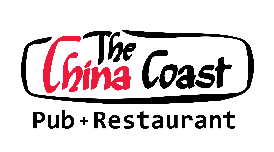 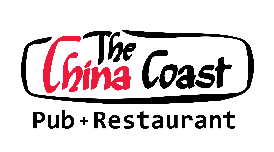 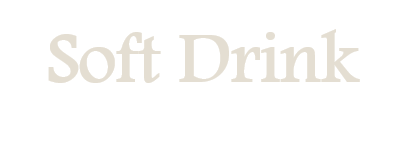 Soft Drink					Glass
Vodka					Glass
Absolute Citron				$102
Chopin					$132
Smirnoff					$102

Brandy					Glass
Calvados Coeur De Lion		$212
Coke						$58
Coke Light					$58
Seven-up					$58
Tonic Water				$58
Ginger Beer				$58
Ginger Ale					$58
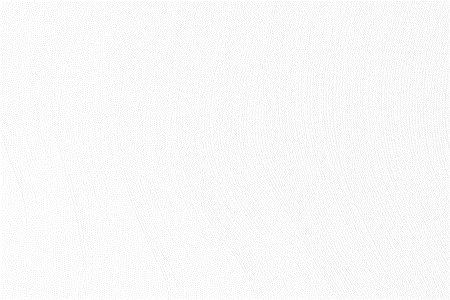 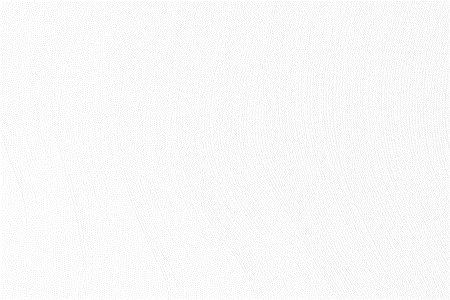 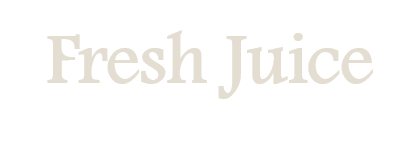 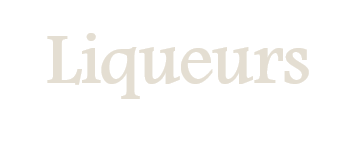 Fresh Juice			          Glass
Liqueurs					Glass
Fresh Orange Juice			$58
Amaretto					$92
Bailey’s Irish Cream			$92
Bénédictine DOM			$92
Cointreau					$92
Drambuie					$92
Grand Marnier				$92
Kahlua					$92
Limoncello					$92
Sambuca					$92
Tia Maria					$92

Non-alcohol Liqueurs			Glass
Magi Amaro Venti			$88
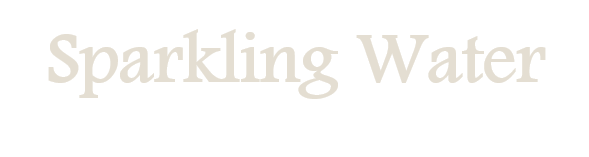 Sparkling Water				Bottle
Perrier					$68
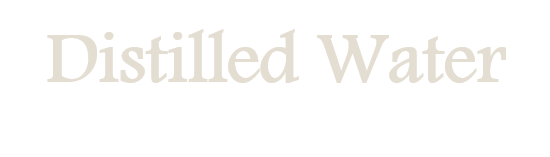 Distilled Water				Bottle
Evian						$68
All nuts are charged to HK$20 per head
All prices are in Hong Kong Dollars andsubject to 10% service charge
Corkage Fee $200
9
2
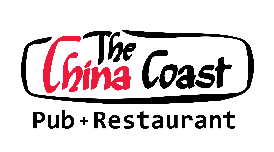 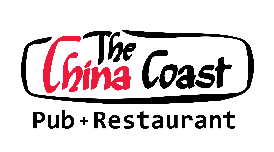 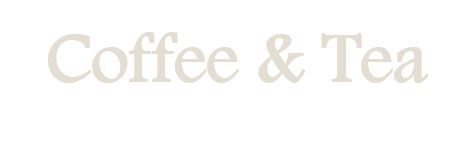 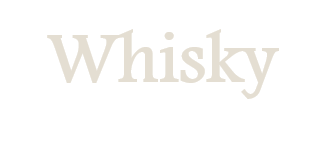 Glass   Bottle
$138     $980
$93	         -
$93            -
$93            -
                   $138 $1,080
$208 $2,200
$358 $4,180
$118    $788
$98    $888
                   $158 $1,480
Scotch
Coffee and Tea				
Coffee
Cappuccino
Coffee Latte
Single Espresso
Double Espresso
Lemon Tea
Milk Tea
Chocolate
Hot	    Iced
$48	     $58
$48	     $58
$48	     $58
$48	     	-
$68	     	-
$48	     $58
$48	     $58
$48	     $58
CHIVAS Regal 12 Years
Dimple 12 Years
Dimple 15 Years
Johnnie Walker Red Label
Johnnie Walker Black Label
Johnnie Walker Gold Label
Johnnie Walker Blue Label
Matisse Old Scotch Whisky
The Famous Grouse 12 Years
The Macallan 12 Years
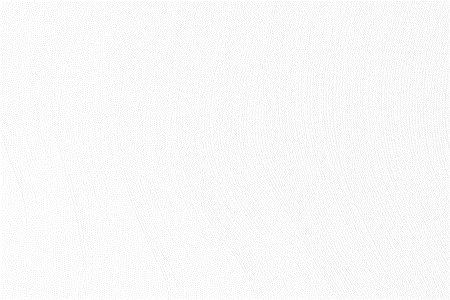 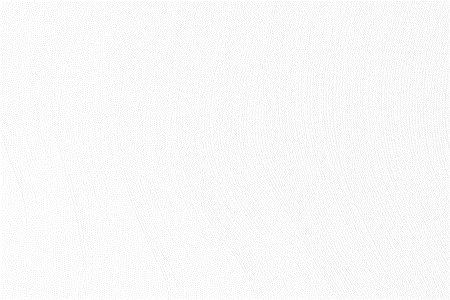 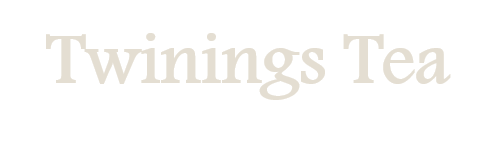 Glass   Bottle
$93            -
Irish
John Jameson
Tea
Camomile Tea
Earl Grey
English Breakfast Tea
Jasmine Green Tea
Hot	    Iced
$48	     	-
$48	     	-
$48	     	-
$48	     	-
Glass   Bottle
$93            -
Canada
Canadian Club
Glass   Bottle
$93            -
$93            -
$93            -
USA
Jim Beam (Bourbon)
Jack Daniel’s (Tennessee)
Southern Comfort
Glass   Bottle
$168            -
$308            -
$98            -
Japan & Taiwan
Hakushu 12 Years
Hibiki Whisky 17 Years
Kavalan Whisky
Glass   Bottle
$158            -
$158            -
$350            -
Malt Whisky
Balvenie 12 Years
Glenfarclas 12 Years
Macallan Whisky 18 Years
All nuts are charged to HK$20 per head
All prices are in Hong Kong Dollars andsubject to 10% service charge
Corkage Fee $200
3
8
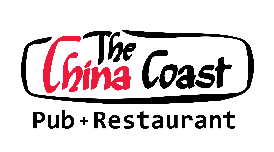 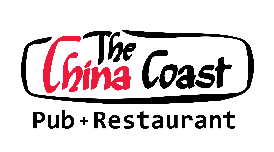 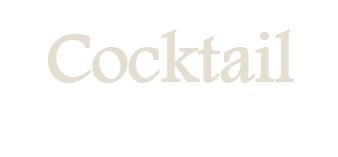 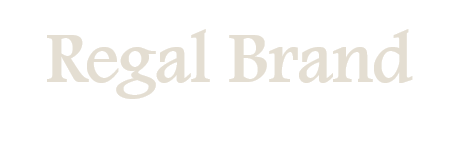 Regal Brand				
Regal Margaux 2006
Regal Margaux 2015
Regal Mapachi 2018 (PT)
Regal Red Wine
Regal White Wine
Glass   Bottle
-	$520
-	$520
-	$210
$82	   $450
$82	   $450
Cocktail					Glass
Around The World			$112
Bloody Mary				$112
Cosmopolitan				$112
Manhattan					$112
Mai Tai					$112
Martini Cocktail				$112
Salt Dog					$112
Sex on the Beach			$112
Snowball					$112
White Russia				$112
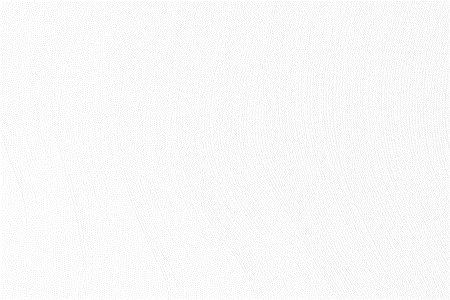 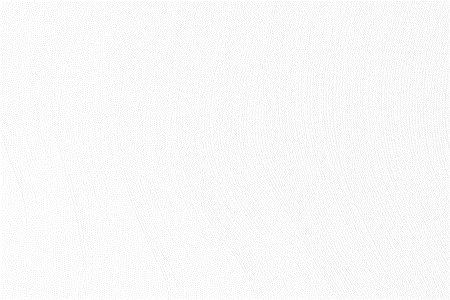 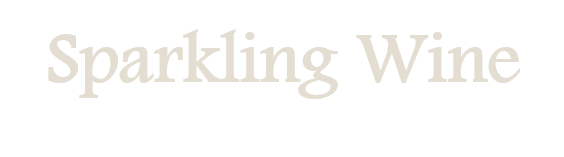 Sparkling Wine				
Saint Louis
Blanc de Blancs Brut 75cl
Bottle

$428
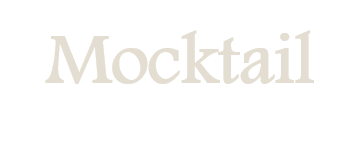 Champagne
Mocktail					Glass
Fruit Punch				$98
Lime Soda					$98
Champagne                                    Bottle
Veuve Clicquot Burt                        $890
All nuts are charged to HK$20 per head
All prices are in Hong Kong Dollars andsubject to 10% service charge
Corkage Fee $200
7
4
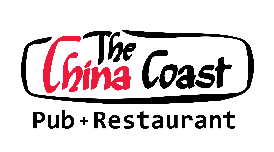 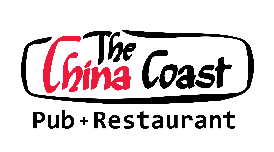 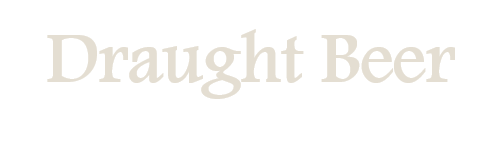 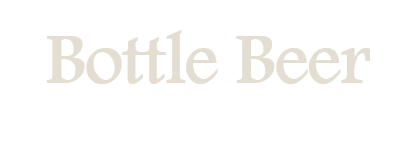 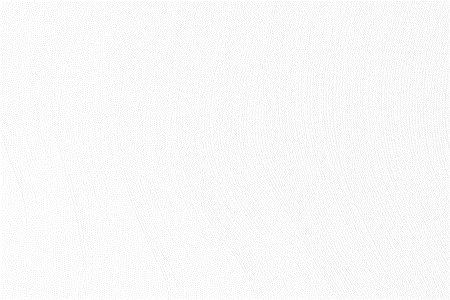 Draught Beer
Bottle Beer
Bottle
$88
$88
$88
$88
$88
Half-pint	Full-pint
$96	       $118
$86	       $108
$96	       $118
$96	       $128
$96	       $128
$96	       $128
$96	       $128
Asahi
Carlsberg
Carlsberg Smooth
Guinness
Hoegaarden
Stella Artois
Kronenbourg 1664 Blanc
Blue Girl
Kronrnbourg 1664 Blanc
Carlsberg
San Miguel
Tsing Tao
Bottle Craft Beer
Bottle
$88
$88
$88
$88
$88
$88
$88
$88
$88
$88
Brooklyn Larger
Brooklyn Defender IPA
YAU - Fat Siu Yau Pale Ale
YAU - Joy Guy Suen Yau T.IPA
YAU - Bor Yau Larger
Poretti Orignale (No.4)
BAV - Dritta Pale Ale 
BAV - Alouette Blanche
BAV - Strike IPA
BAV - Furia Scotch Ale
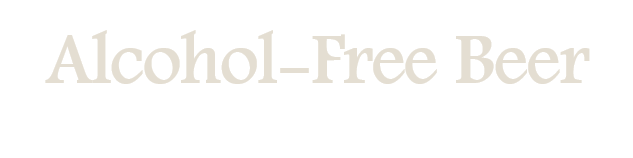 Alcohol-free Beer
Tin
$88
Carlsberg 0.0% Alcohol-free Beer
All nuts are charged to HK$20 per head
All prices are in Hong Kong Dollars andsubject to 10% service charge
Corkage Fee $200
5
6